७०औं विश्व कुष्ठरोग दिवसमिति: २०७९/१०/१५70th WORLD LEPROSY DAYDate: 29th January 2023
“कुष्ठरोग अन्त्यका लागि आजैबाट पहल गरौं”
“Act Now: End Leprosy”
2
कुष्ठरोग सम्वन्धि तथ्यहरू
कुष्ठरोग आँखाले देख्न नसकिने माइकोव्याक्टेरियम लेप्रे नामको सुक्ष्म किटाणुबाट लाग्ने  एक प्रकारको ज्यादै कम सर्ने रोग हो ।
 यो रोग मानिसबाट मानिसमा सर्छ । 
उपचार नगरेको कुष्ठरोग विरामीसंग लामो समयसम्म सम्पर्कमा आउने व्यक्तिलाई मुख्यतः श्वास प्रश्वासको माध्यमबाट यो रोग सर्न सक्छ ।  
शुरूकै अवस्थामा रोगको निदान र उपचार गरेमा यो रोग अरूलार्इ सर्दैन ।
समयमा नै उपचार गरेमा कुष्ठरोग पूर्ण रूपमा निको हुन्छ र अपांगता हुदैंन ।
कुष्ठरोगको वर्तमान अवस्थाआ.व. २०७८/७९
कुष्ठरोगका मुख्य सुचांकहरू आ.ब.२०७८/०७९
4
कुष्ठरोगका मुख्य सुचांकहरू आ.ब.२०७८/०७९
5
प्रकोप (पिभिलेन्स) दर अनुसार म्यापिङ
6
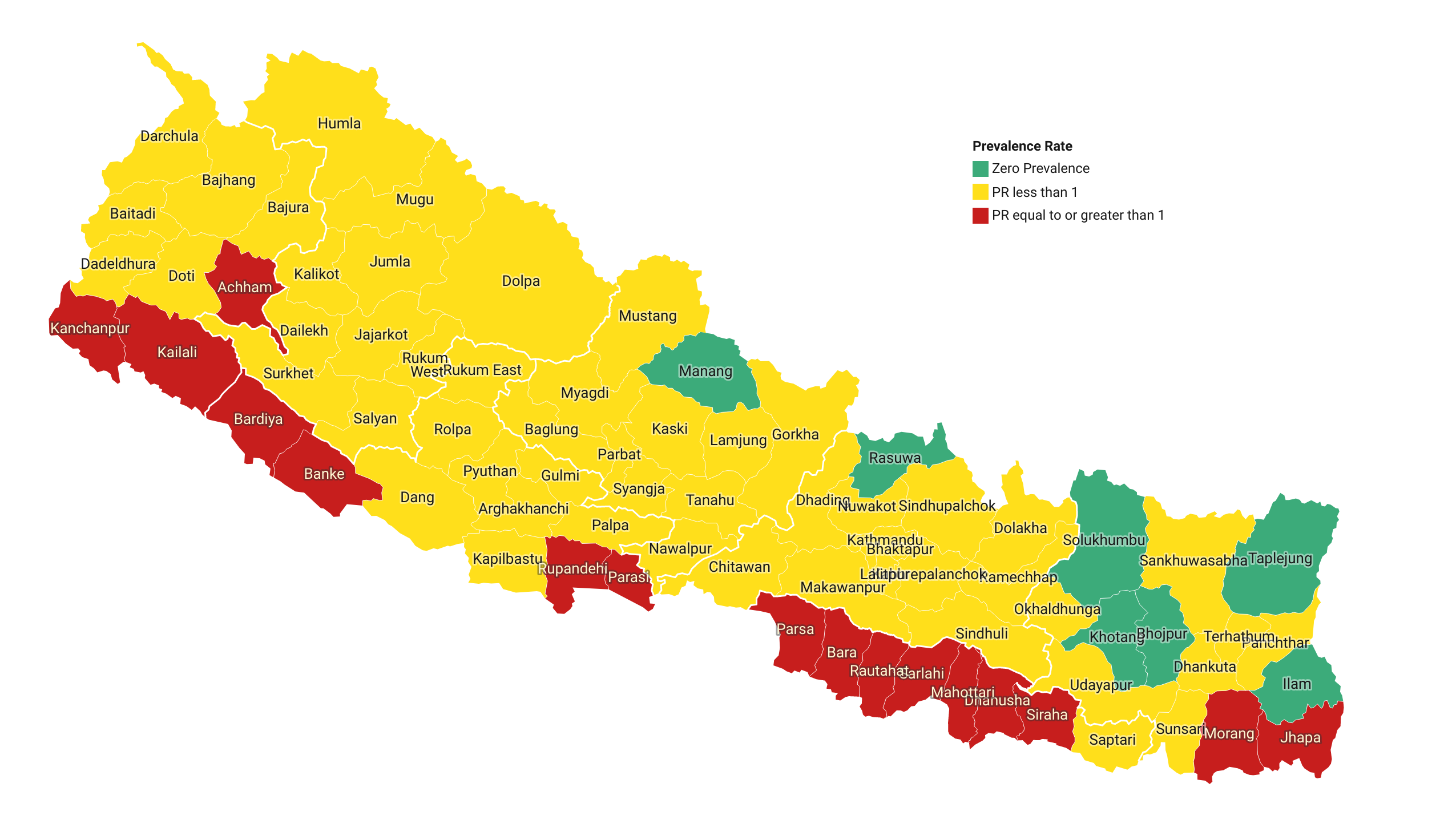 पिभिलेन्स दर १ भन्दा बढी भएका जिल्लाहरू (१६) 
झापा, मोरङ, सिराहा, धनुषा, महोत्तरी, सर्लाही, रौतहट, बारा, पर्सा, नवलपरासी पश्चिम, रुपन्देही, कपिलवस्तु, बांके, बर्दिया, अछाम र कैलाली
प्रदेश अनुसार प्रति १० हजार जनसंख्यामा वर्षको अन्त्यमा उपचारमा रहेका विरामीको प्रकोप (प्रिभिलेन्स) दर
7
प्रदेश अनुसार कुष्ठरोगका नयाँ बिरामीको संख्या
9
आ.व. २०७८/७९ मा प्रदेश १ को जिल्लागत कुष्ठरोगको अवस्था
आ.व. २०७८/७९ मा मधेश प्रदेश को जिल्लागत कुष्ठरोगको अवस्था
10
आ.व. २०७८/७९ मा बागमती प्रदेशको जिल्लागत कुष्ठरोगको अवस्था
11
आ.व. २०७८/७९ मा गण्डकी प्रदेश को जिल्लागत कुष्ठरोगको अवस्था
12
आ.व. २०७८/७९ मा लुम्बिनी प्रदेशको जिल्लागत कुष्ठरोगको अवस्था
13
14
आ.व. २०७८/७९ मा कर्णाली प्रदेशको जिल्लागत कुष्ठरोगको अवस्था
आ.व. २०७८/७९ मा सुदुर पश्चिम प्रदेशको जिल्लागत कुष्ठरोगको अवस्था
15
कुष्ठरोगका नयाँ विरामीहरुको प्रवित्ति
16
17
विरामीको प्रकोप (प्रिभिलेन्स) दर र नयाँ बिरामी पत्ता लागेको दर
वालवालिका र श्रेणी 2 अपांगता दरको प्रवित्ति
18
19
हाल संचालन भइरहेका क्रियाकलापहरू
सक्रिय बिरामी खोज पड्ताल कार्यक्रमः उच्च रोगभार भएका जिल्ला तथा स्थानिय तहमा परिवार तथा छिमेकीहरूको सम्पर्क परिक्षण, घर धुरी परिक्षण, छाला सिबिर 
कुष्ठरोग रोकथाम कार्यक्रम: LPEP कार्यक्रम मार्फत उच्च रोगभार भएका जिल्ला तथा स्थानिय तहमा रोकथाम कार्यक्रम 
जनचेतना मुलक कार्यक्रमः  अन्तक्रिया, कुष्ठरोग दिवस मनाउने, स्वास्थ्य शिक्षा तथा प्रचार प्रसार
अपांगता रोकथाम: उपचार , जटिलताको ब्यबस्थापन, प्रेषण सेवा, स्वयम हेरचाह, परामर्श सेवा
20
हाल संचालन भइरहेका क्रियाकलापहरू
पुर्नस्थापना कार्यक्रम : आय आर्जन, स्वयम हेरचाह समुह गठन, सहयोग सामाग्री वितरण, सीपमुलक तालिम, आरोग्य आश्रममा रहेका प्रभावितहरूलार्इ खान बस्न व्यवस्थापनमा सहयोग, सुधारात्मक सल्यक्रिया, आदि ।
सेवा प्रदायकहरूको क्षमता अभिबृदि
साझेदारहरूसंगको समन्वय तथा सहकार्य
बहु औषधीको व्यवस्थापन
तथ्यांक प्रमाणीकरण तथा कुष्ठरोग बिरामी प्रमाणीकरण 
कार्यक्रम समिक्षा, नियमित अनुगमन, अनुशिक्षण, सुपरिवेक्षण तथा निगरानी
21
संदर्भ सामाग्रीहरु
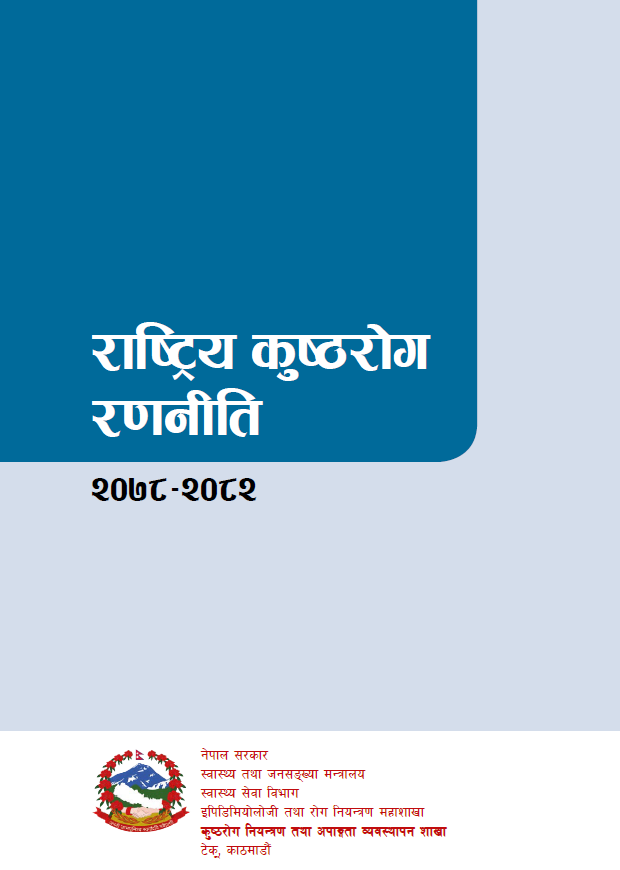 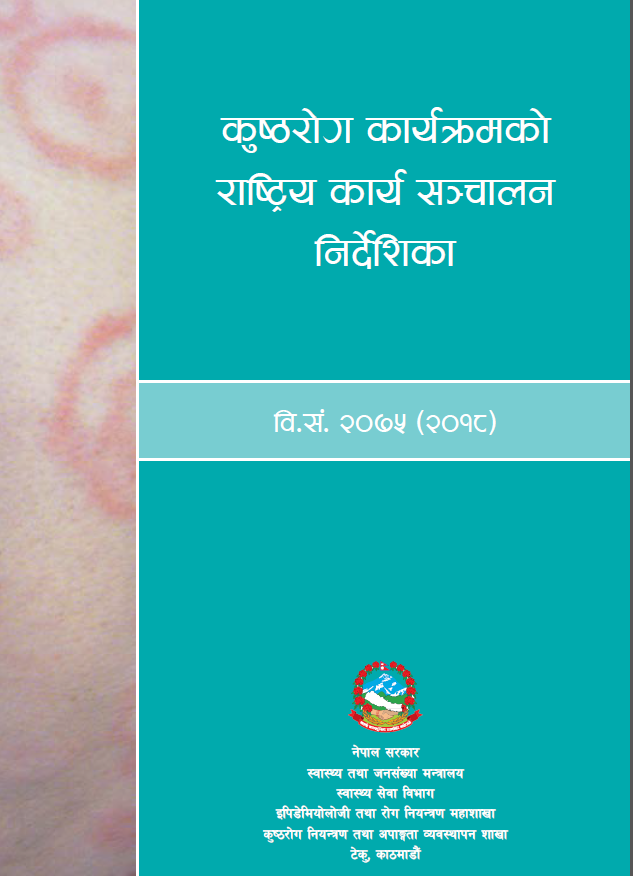 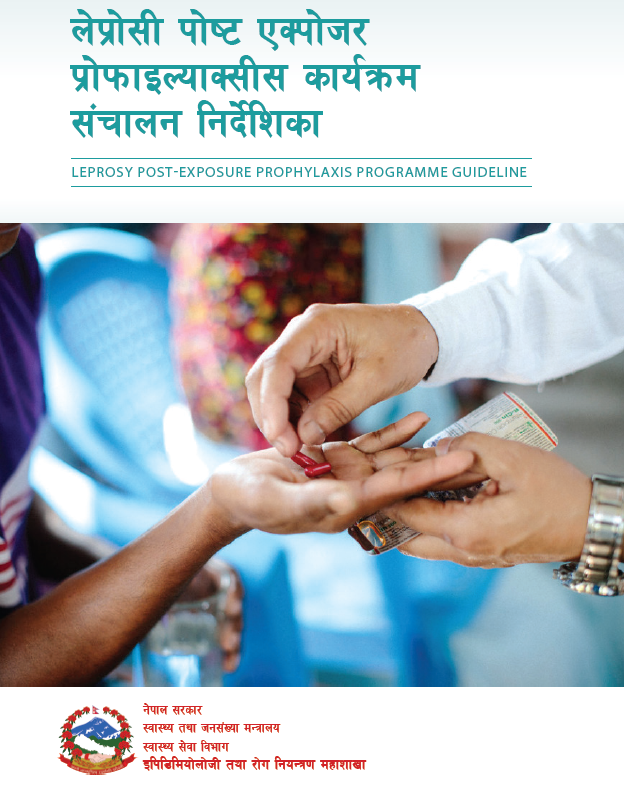 22
23
b[li6sf]0f (Vision)M s'i7/f]u d'Qm g]kfn
nIo (Goal)
s'i7/f]usf] km}nfj6nfO{ cj?4 u/]/ lhNnf / :yfgLo txdf s'i7/f]u lgjf/0f ug]{ .
:yfgLo txdf nuftf/ kfFr jif{;Dd !% jif{ d'lgsf afnaflnsfdf s'i7/f]usf :yfgLo gofF la/fdLx? z"Go /xg'nfO{ To; :yfgLo txdf s'i7/f]u km}nfj6 cj?4 ePsf] eg]/ kl/eflift ul/Psf] 5 .
p2]Zox¿ (Objectives)
!= k|b]z, lhNnf, :yfgLo txaf6 s'i7/f]u lgjf/0f ug]{ .
@= lhNnf tyf :yfgLo txdf lSnlgsn s]; Joj:yfkgnfO{ ;'b[9 agfpg] / k|]if0f k|0ffnL ;'wf/ ug]{ .
#= lhNnf tyf :yfgLo txsf :jf:Yo ;+:yfx¿df sfo{/t :jf:YosdL{x¿nfO{ tflnd k|bfg u/L Ifdtf clej[l4 ug]{ .
p2]Zox¿ (Objectives) contd….
$= ;lqmo /f]u kQf nufpg] ljlwsf] k|of]u u/]/ s'i7/f]usf gofF lj/fdL kQf nufpg] / kQf nfu]sf tL lj/fdLsf] ;Dks{df cfPsf JolQmx¿sf] k/LIf0f ug]{ 
%= lje]bsf] Go"gLs/0f ug]{ .
^= ;a} txdf s'i7/f]u lgu/fgL k|0ffnL / lgoldt cg'udg, ;'kl/j]If0f / cfjlws d"NofÍgnfO{ ;'b[9 ug]{ .
&= ljleGg ;/f]sf/jfnfaLr ;fem]bf/L ;'b[9 ug]{ .
*= s'i7/f]usf] hl6ntfx¿sf] Joj:yfkgnfO{ ;'b[9 ug{ k|ltlqmof tyf ckfËtf /f]syfd ug]{ / k'g:yf{kgf u/fpg] .
(= ;LdfjtL{ If]qsf lj/fdLx¿sf] Joj:yfkg, l/kf]l6{ª / k|]if0fdf l5d]sL /fi6« ef/tsf ;DalGwt /fHox¿;Fu ;dGjo ug]{ .
!)= s'i7/f]u;DaGwL cg';Gwfg / gjk|jt{gnfO{ k|j4{g ug]{ .
24
25
kl/nIox¿ (Targets)
26
kl/nIox¿ (Targets)
27
kl/nIox¿ (Targets)
28
/0fgLlts vDafx¿
vDaf !M
/fHosf ;a} txdf z"Go s'i7/f]usf nflu /fli6«o dfu{lrq sfof{Gjog ug]{ .
vDaf @ M 
;lqmo ljlwaf6 s'i7/f]usf lj/fdL  klxrfg ug]{ sfo{nfO{ PsLs[t ?kdf ;~rfng ug'{sf;fy} s'i7/f]u /f]syfd ug]{ sfo{nfO{ lj:tf/ ug]{ .
vDaf $M 
lje]b nfG5gf lj?4 k|ltsfo{ u/L dfgj clwsf/sf] ;'lglZrt ug]{ .
vDaf #M 
s'i7/f]u tyf o;sf] hl6ntfnfO{ Joj:yfkg ug]{ / ckfËtf x'gaf6 /f]syfd ug]{ .
29
vDaf !M /fHosf ;a} txdf z"Go s'i7/f]usf nflu /fli6«o dfu{lrq sfof{Gjog ug]{ .
vDaf @M ;lqmo ljlaf6 s'i7/f]usf lj/fdL klxrfg ug]{ sfo{nfO{ PsLs[t ?kdf ;~rfng ug'{sf ;fy} s'i7/f]u /f]syfd ug]{ sfo{nfO{ lj:tf/ ug]{
30
31
vDaf #M s'i7/f]u tyf o;sf] hl6ntfnfO{ Joj:yfkg ug]{ /  ckfËtf x'gaf6 /f]syfd ug]{
32
vDaf $M lje]b/nfG5gf lj?4 k|ltsfo{ u/L dfgj clwsf/sf]] ;'lglZrt ug]{
33
/fli6«o s'i7/f]u /0fgLlt, @)&* sf laz]iftfx?
34
ljleGg txsf] e"ldsf tyf lhDd]jf/Lx¿
35
ljleGg txsf] e"ldsf tyf lhDd]jf/Lx¿
36
ljleGg txsf] e"ldsf tyf lhDd]jf/Lx¿
बिद्यमान समस्याहरु
37
अझै पनि कुष्ठरोगका कारण हुने अपांगता दर उच्च रहेको 
हाल पनि स्थानिय संक्रमणदर उच्च रहेको 
कुष्ठरोग प्रति सामाजिक भेदभाव बिद्यमान रहेको 
कुष्ठरोग कार्यक्रमको अभिलेख प्रतिवेदनमा दुरुस्त नरहेको 
कुष्ठरोग कार्यक्रम सरोकारवालाहरुको कम प्राथमिकतामा रहेको  
कुष्ठरोगसंग सम्वन्धित दक्ष जनशक्तिको कमि
मुलुकी देवानी संहिता, २०७४ पारिवारीक कानून परिच्छेद-१, विवाह सम्वन्धि व्यवस्था महल ७१,कुष्ठरोग भएका व्यक्तिसंग विवाह गर्न गराउन नहुने प्रावधानको  संसोधन
मुलुकी देवानी ऐन २०७४
39
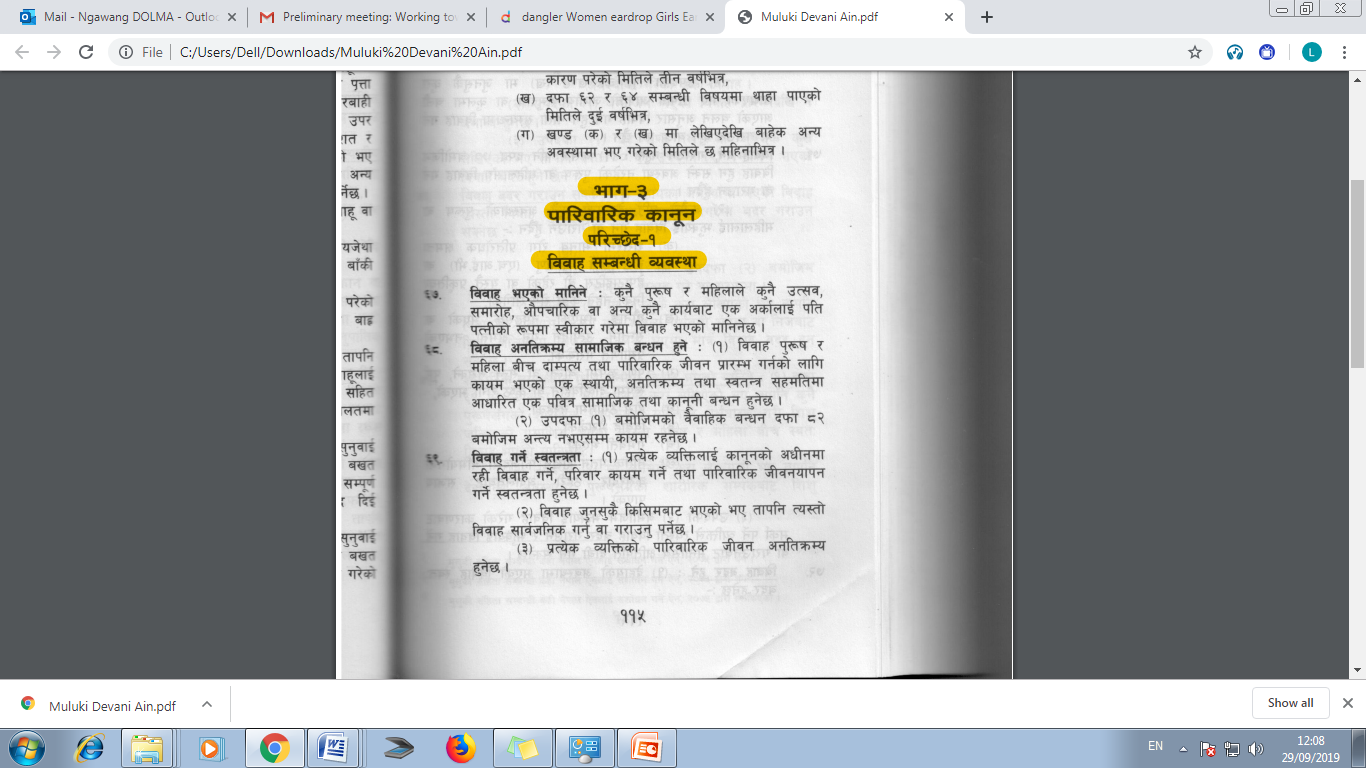 40
41
धन्यवाद!